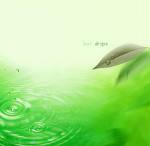 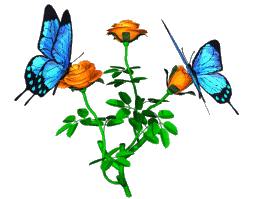 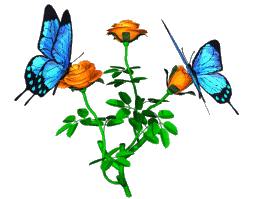 Kính chào các cô về dự giờ
Lớp : CHỒI 1Trường MG Hoa Ngọc Lan
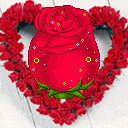 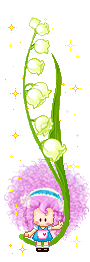 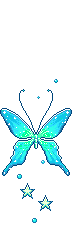 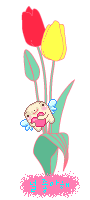 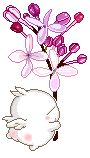 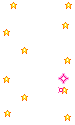 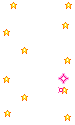 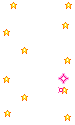 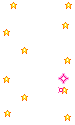 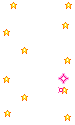 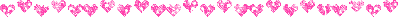 Chủ đề : Động vật
Môn: Làm quen văn học
Đề tài: truyện Dê con nhanh trí
Ngày dạy:14/4/2020
Người dạy: Hứa Thị Xuân
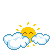 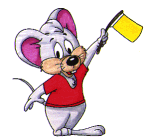 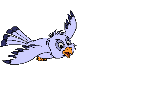 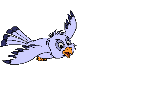 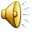 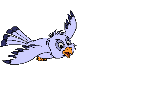 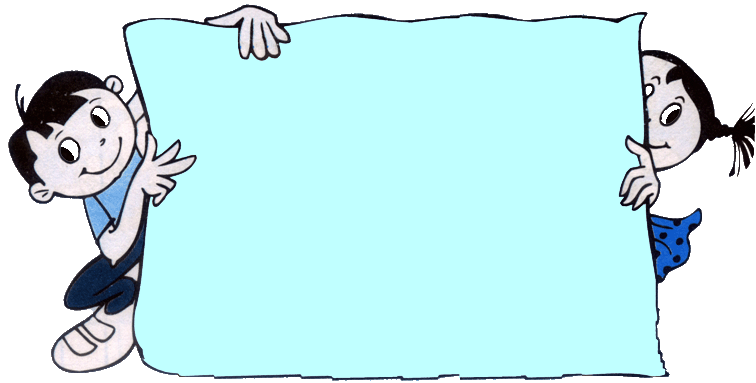 Hoạt động 1: 
Trò chuyện
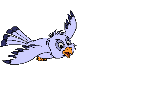 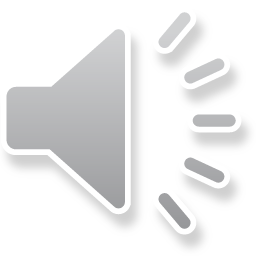 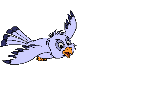 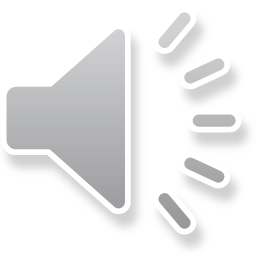 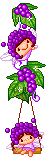 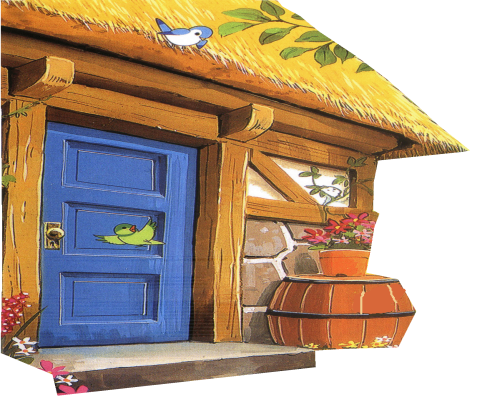 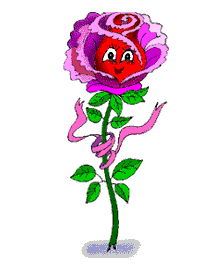 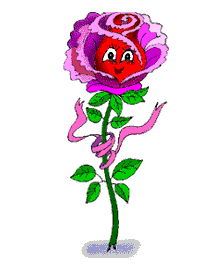 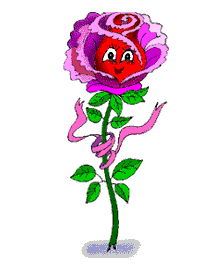 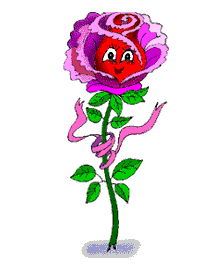 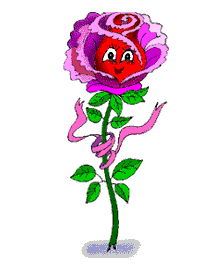 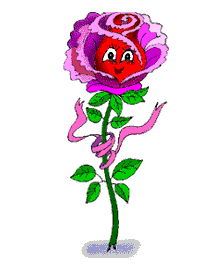 Hoạt động 2:
Đọc thơ: “ Lấy tăm cho bà”
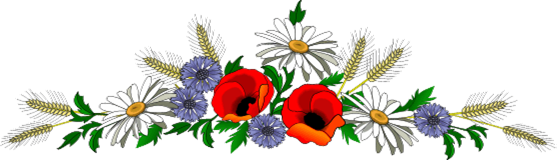 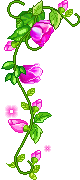 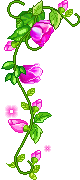 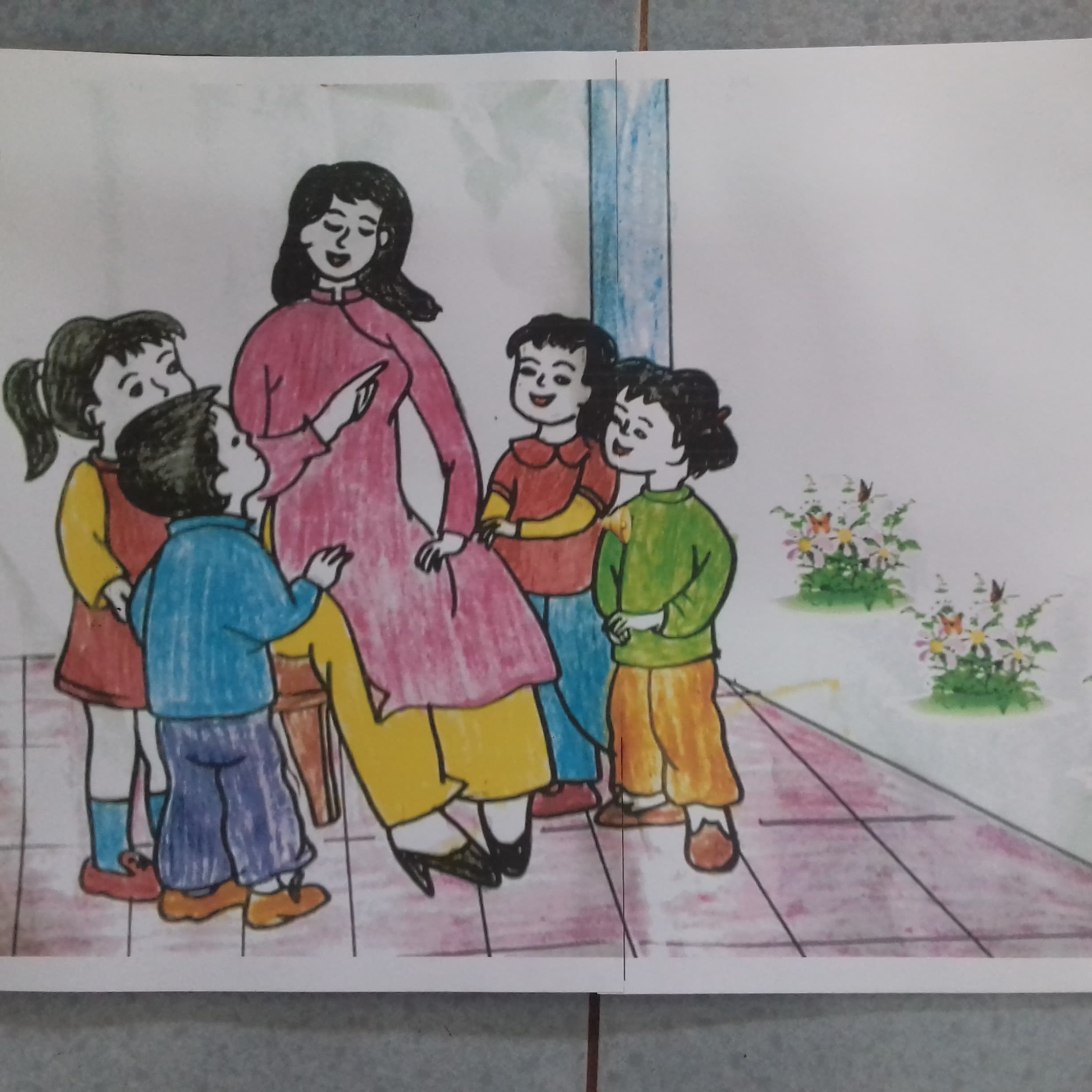 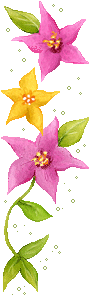 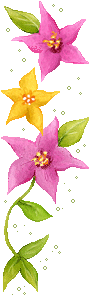 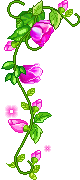 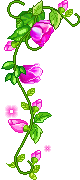 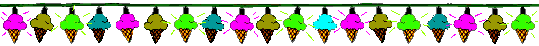 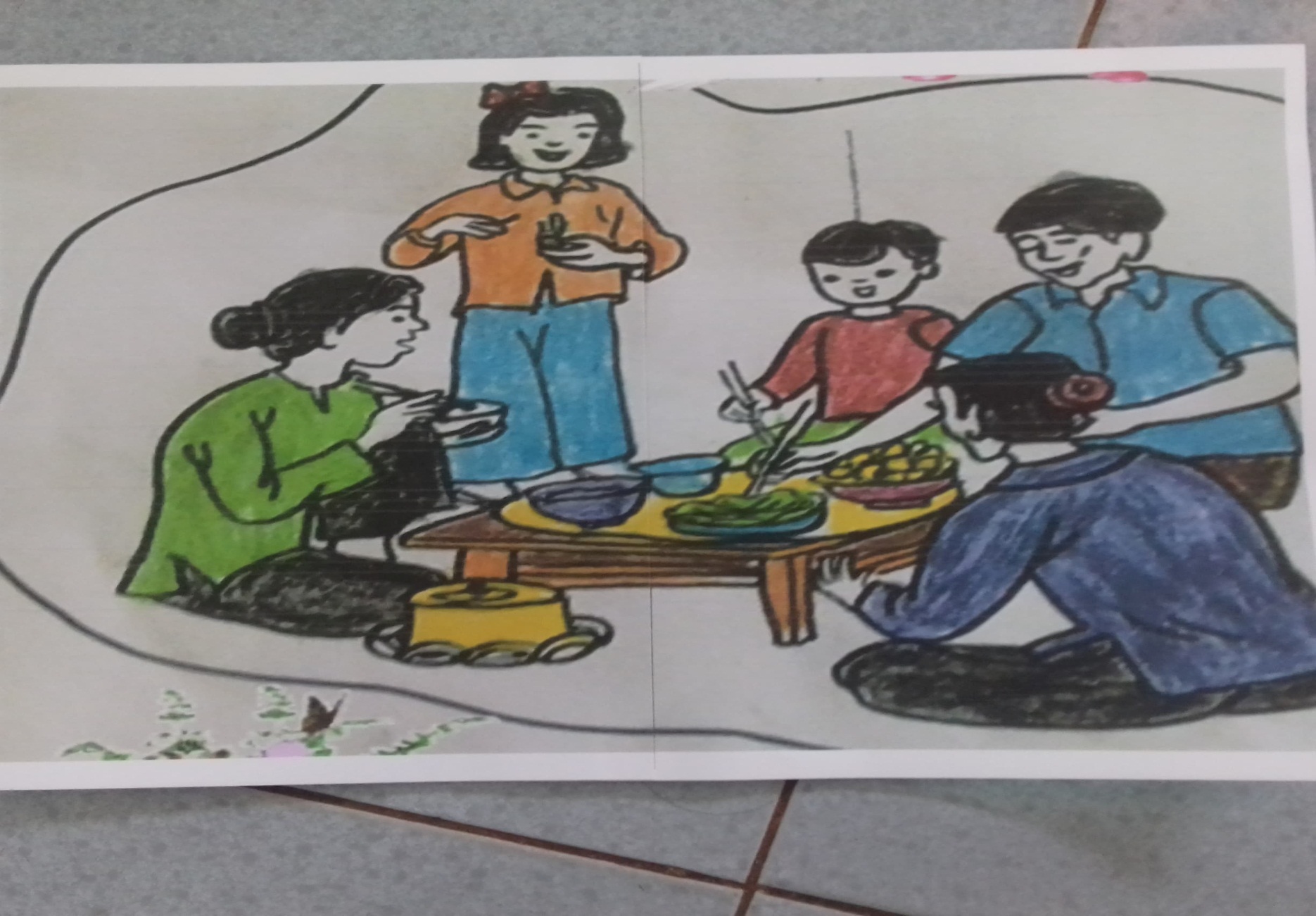 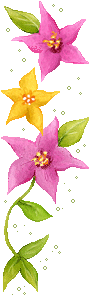 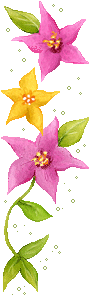 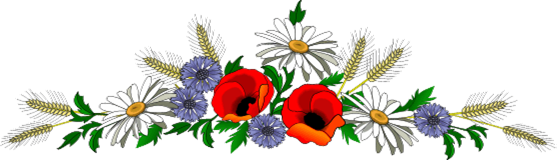 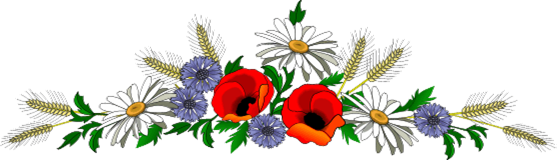 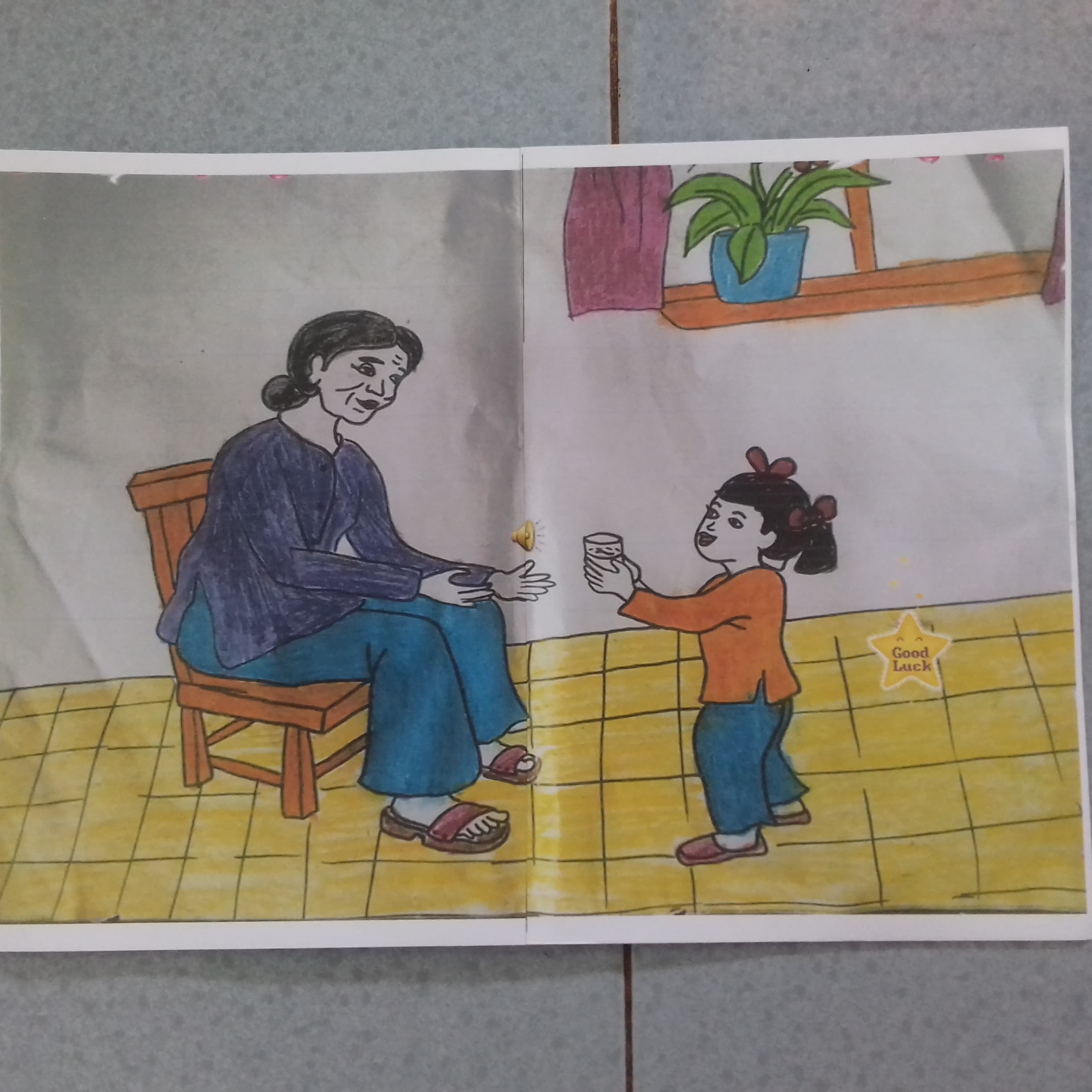 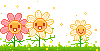 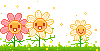 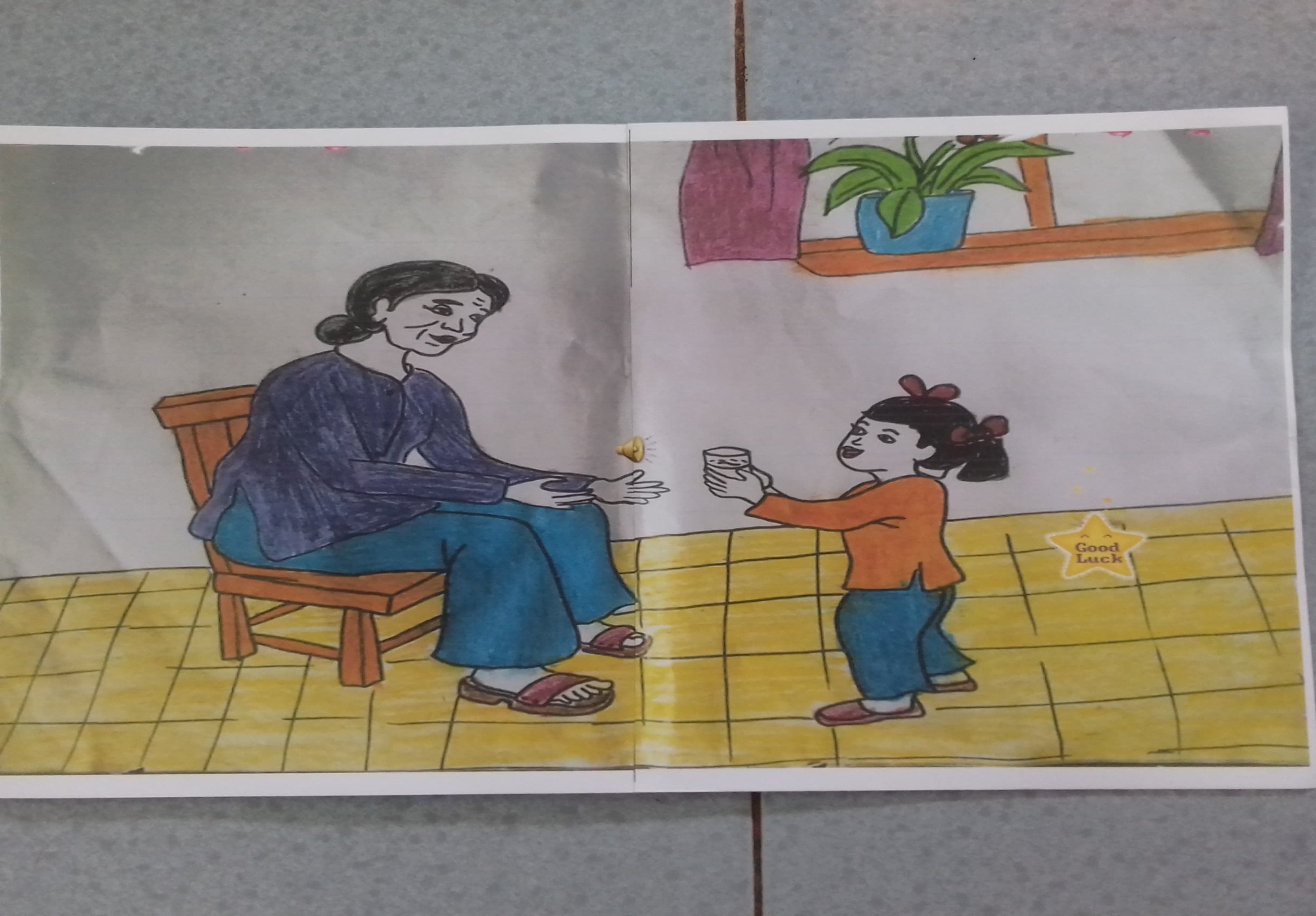 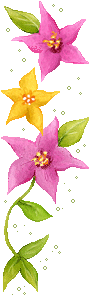 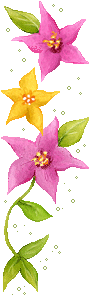 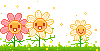 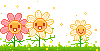 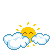 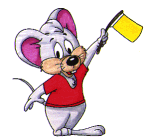 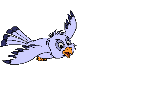 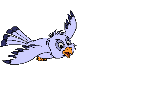 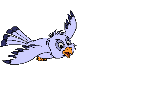 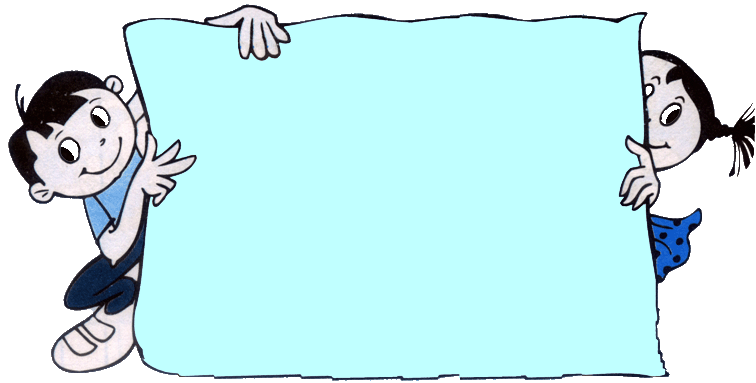 Hoạt động 3:
 Trò chơi: Rung chuông vàng
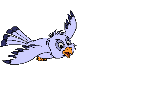 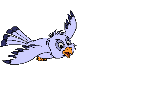 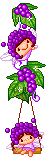 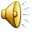 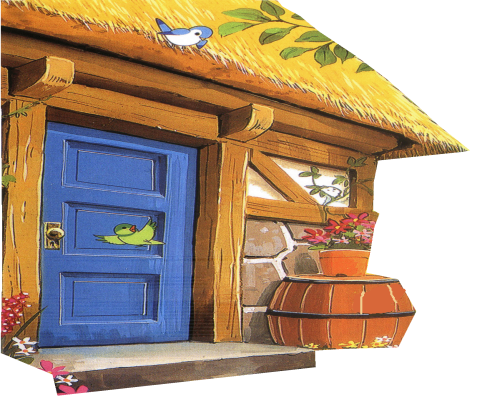 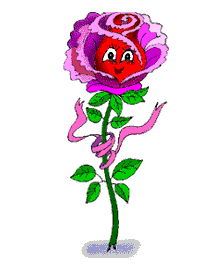 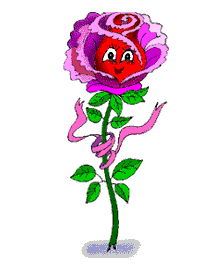 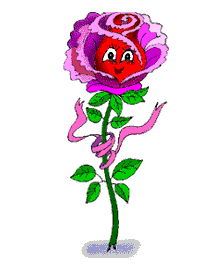 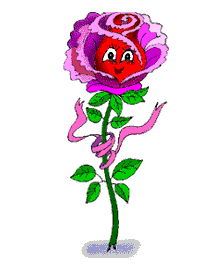 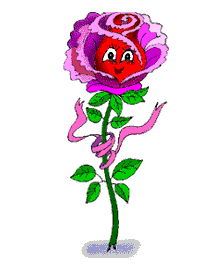 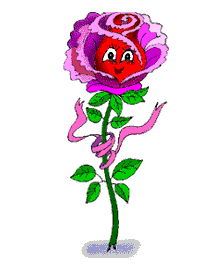 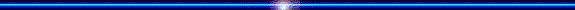 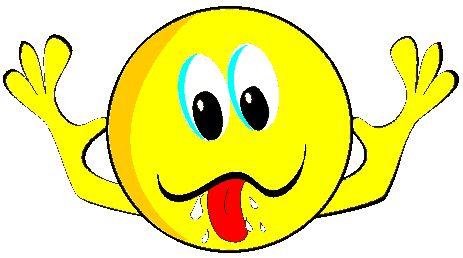 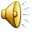 Câu 1Bài thơ cô vừa đọc có tên là gì?
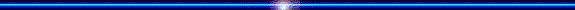 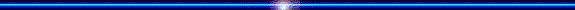 02
Hết giờ
01
04
05
03
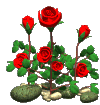 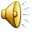 Quay lại
9
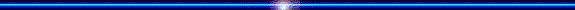 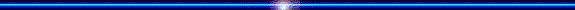 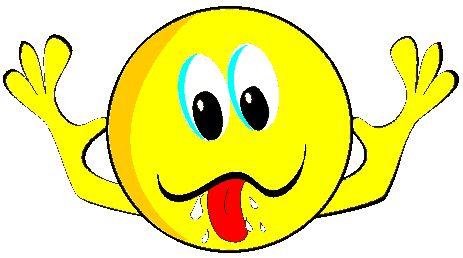 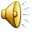 Câu 2Do ai sáng tác?
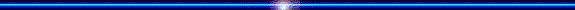 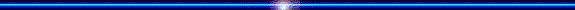 02
Hết giờ
01
04
05
03
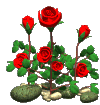 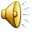 Quay lại
10
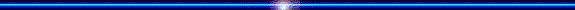 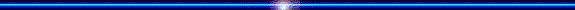 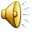 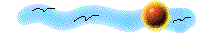 Câu 3: cô giáo dạy con điều gì?
Câu thơ nào nói lên điều đó?
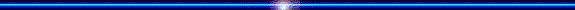 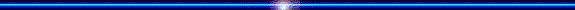 02
Hết giờ
01
04
05
03
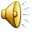 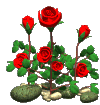 Quay lại
11
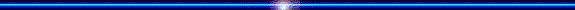 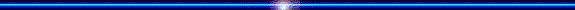 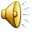 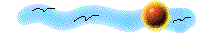 Câu 4: răng bà như thế nào?
Câu thơ nào nói lên điều đó?
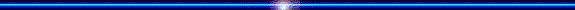 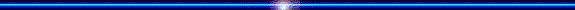 02
Hết giờ
01
04
05
03
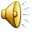 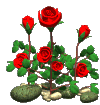 Quay lại
12
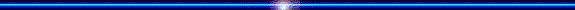 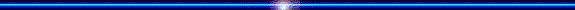 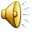 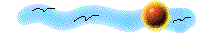 Câu 5: Cháu đã làm gì?
Câu thơ nào nói lên điều đó?
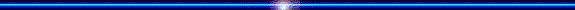 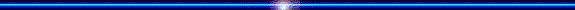 02
Hết giờ
01
04
05
03
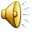 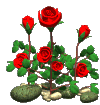 Quay lại
13
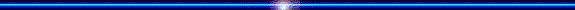 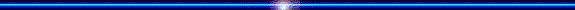 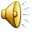 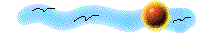 Câu 6: Tình cảm của cháu đối với bà như thế nào?
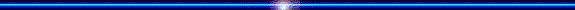 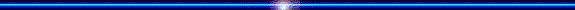 02
Hết giờ
01
04
05
03
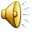 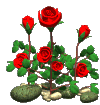 Quay lại
14
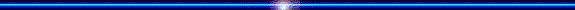 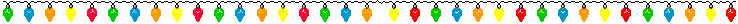 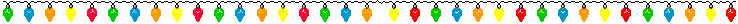 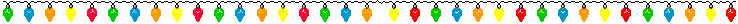 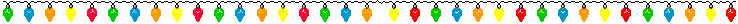 Câu 7Các con hãy đặt cho bài thơ một tên mới nào?
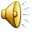 02
Hết giờ
01
04
05
03
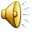 Quay lại
15
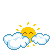 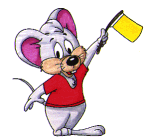 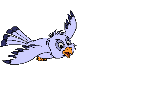 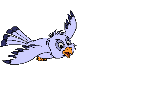 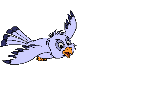 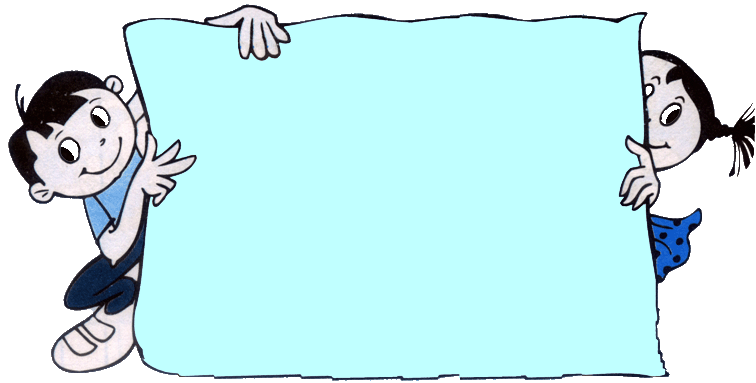 Hoạt động 4:
 Trò chơi: Đua tài
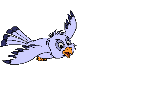 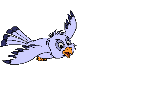 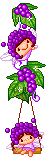 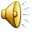 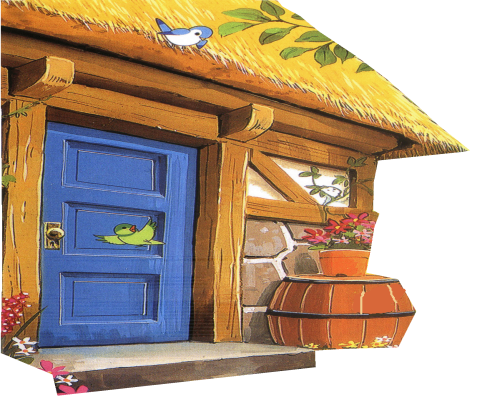 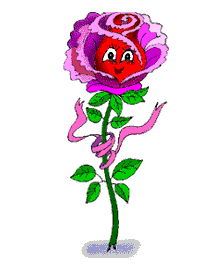 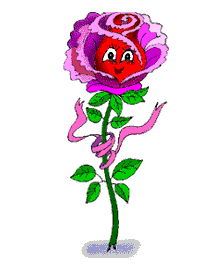 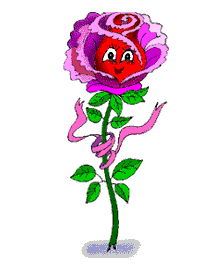 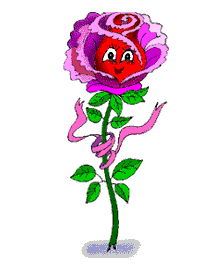 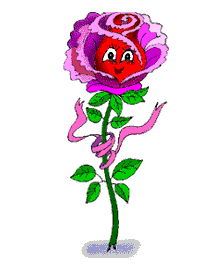 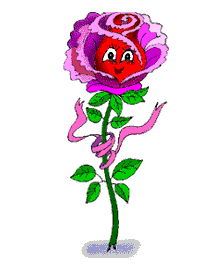 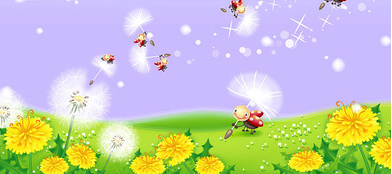 Chào tạm biệt